Sevgili Peygamberimiz, “Mümin bal arısı gibidir. Temiz olanı yer, temiz olanı (balı) üretir, bir çiçeğe konduğunda onu kırıp bozmaz.” buyurmuştur.
 (Ahmed b. Hanbel, II, 199.)
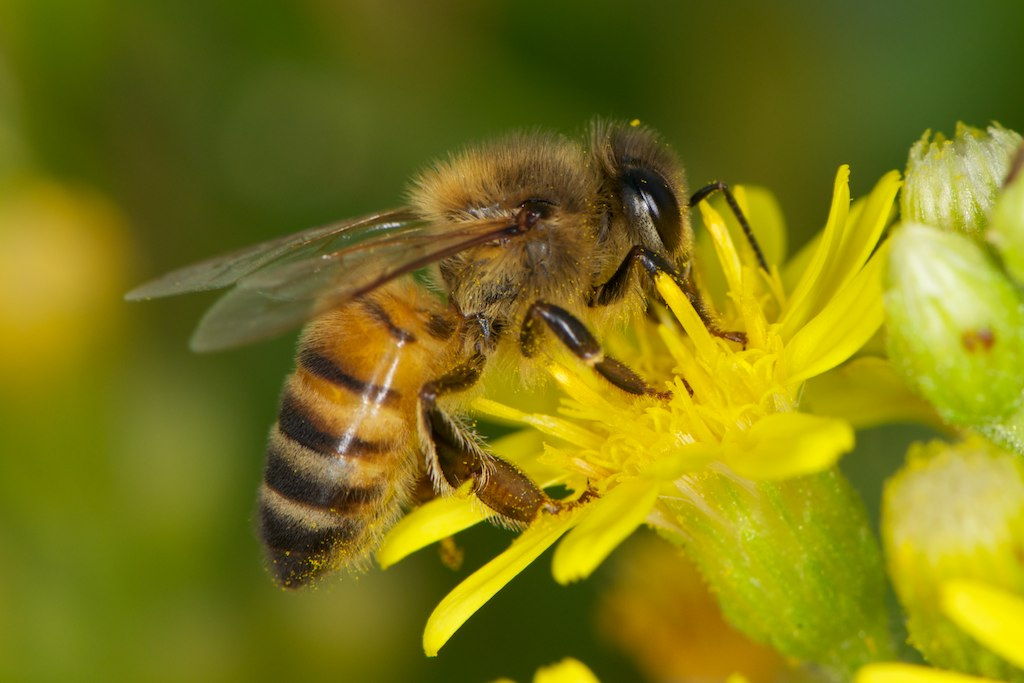 Peygamberimiz bu sözü ile hangi mesajları vermektedir?
Sevgili Peygamberimiz, “Mümin bal arısı gibidir. Temiz olanı yer, temiz olanı (balı) üretir, bir çiçeğe konduğunda onu kırıp bozmaz.” buyurmuştur.
 (Ahmed b. Hanbel, II, 199.)
Müslümanlar hayatları boyunca iyi ve temiz olanı seçmeleri bal arısının bir çiçeğe zarar vermeden ondan faydalanması gibi
1
Müslümanların sadece kendileri için değil, çevreleri için de faydalı olmalarıdır.
2
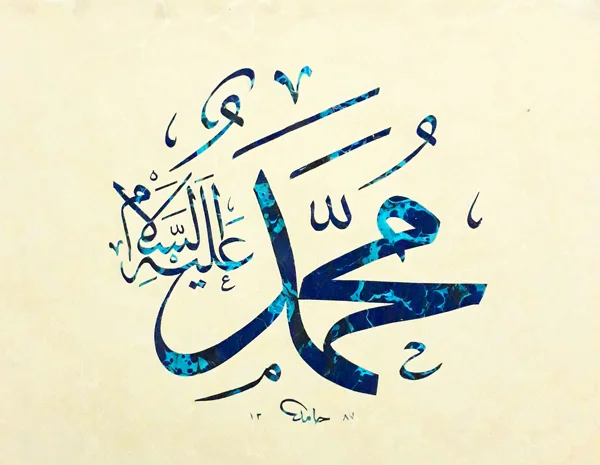 Sevgili Peygamberimiz nezaketli davranışlarıyla tanınan bir insandı.
Hz. Muhammed (s.a.v) söz , davranış ve tutumlarıyla hem nezaketli ve kibar olmuştur.
Peygamberimiz konuşurken nezaketi elden bırakmamış, sözleriyle kimseyi incitmemiş ve kırmamıştır.
Peygamber Efendimizin nezaketine DÖRT örnek  kutulara yazınız.
1
2
3
4
Enes b. Mâlik (r.a.), “Hz. Peygamber bir kimseyle karşılaşınca onunla musafaha eder, karşısındaki kimse elini bırakmadan elini onun elinden çekmezdi. Karşısındaki kimse yüzünü çevirmeden o da yüzünü muhatabının yüzünden (başka tarafa) çevirmezdi. Peygamber Efendimizin beraber oturduğu bir kimsenin önüne doğru bacaklarını uzatarak oturduğu görülmemiştir.”
Peygamber Efendimizin nezaketine DÖRT örnek  kutulara yazınız.
1
2
3
4
Musafahalaşmak (el sıkışmak ve selâmlaşmak)
Hal ve hareketleriyle saygı göstermesi
Enes b. Mâlik (r.a.), “Hz. Peygamber bir kimseyle karşılaşınca onunla musafaha eder, karşısındaki kimse elini bırakmadan elini onun elinden çekmezdi. Karşısındaki kimse yüzünü çevirmeden o da yüzünü muhatabının yüzünden (başka tarafa) çevirmezdi. Peygamber Efendimizin beraber oturduğu bir kimsenin önüne doğru bacaklarını uzatarak oturduğu görülmemiştir.”
İnsan değer vermesi
Karşılaştığı kişi ile ilgilenmesi
Peygamberimiz Hz. Muhammed’in (s.a.v.) nezaketinde bazı  örnekler
Hz. Muhammed (s.a.v.) hata yapan kişiyi toplum içinde adını anarak rencide etmemiş, incitmeden uyarmıştır. Bir kimseyle ilgili kendisine bir şikâyet ulaştığında “Şu kişi” demez, genel bir ifade kullanır ve “Bazı kimseler” diyerek hata yapanı uyarırdı.
Nimet az bile olsa ona saygı gösterirdi. Hiçbir yiyeceği kötümsemezdi.
Tebessüm ederek güler ve güldüğünde bembeyaz dişleri dolu tanesi gibi gözükürdü.
Hz. Peygamber, “İçinde can taşıyan hiçbir şeyi hedef yapmayın!” buyurarak her türlü canlıya olan saygısını ve sevgisini göstermiştir.
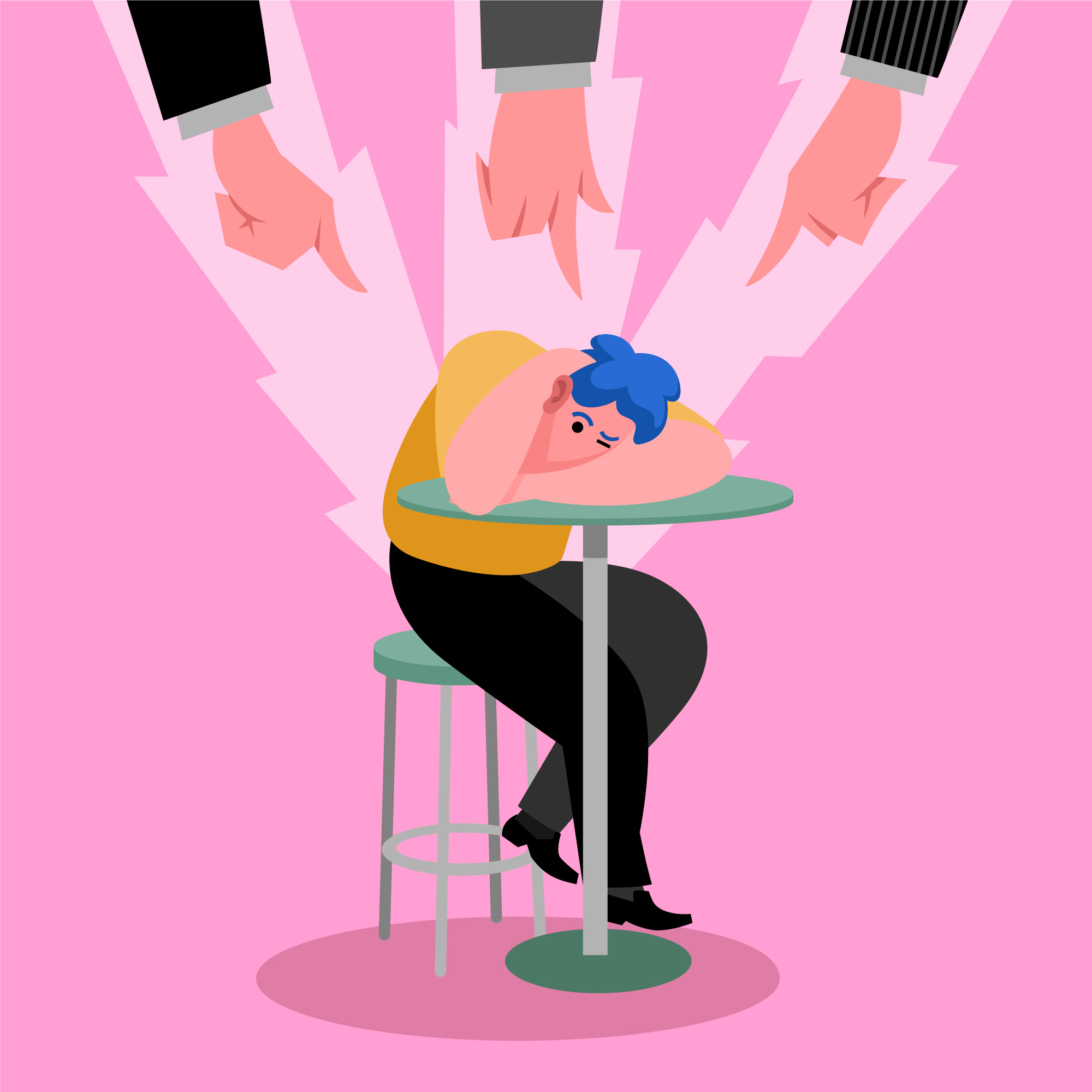 Hz. Muhammed (s.a.v.) hata yapan kişiyi toplum içinde adını anarak rencide etmemiş, incitmeden uyarmıştır. Bir kimseyle ilgili kendisine bir şikâyet ulaştığında “Şu kişi” demez, genel bir ifade kullanır ve “Bazı kimseler” diyerek hata yapanı uyarırdı.
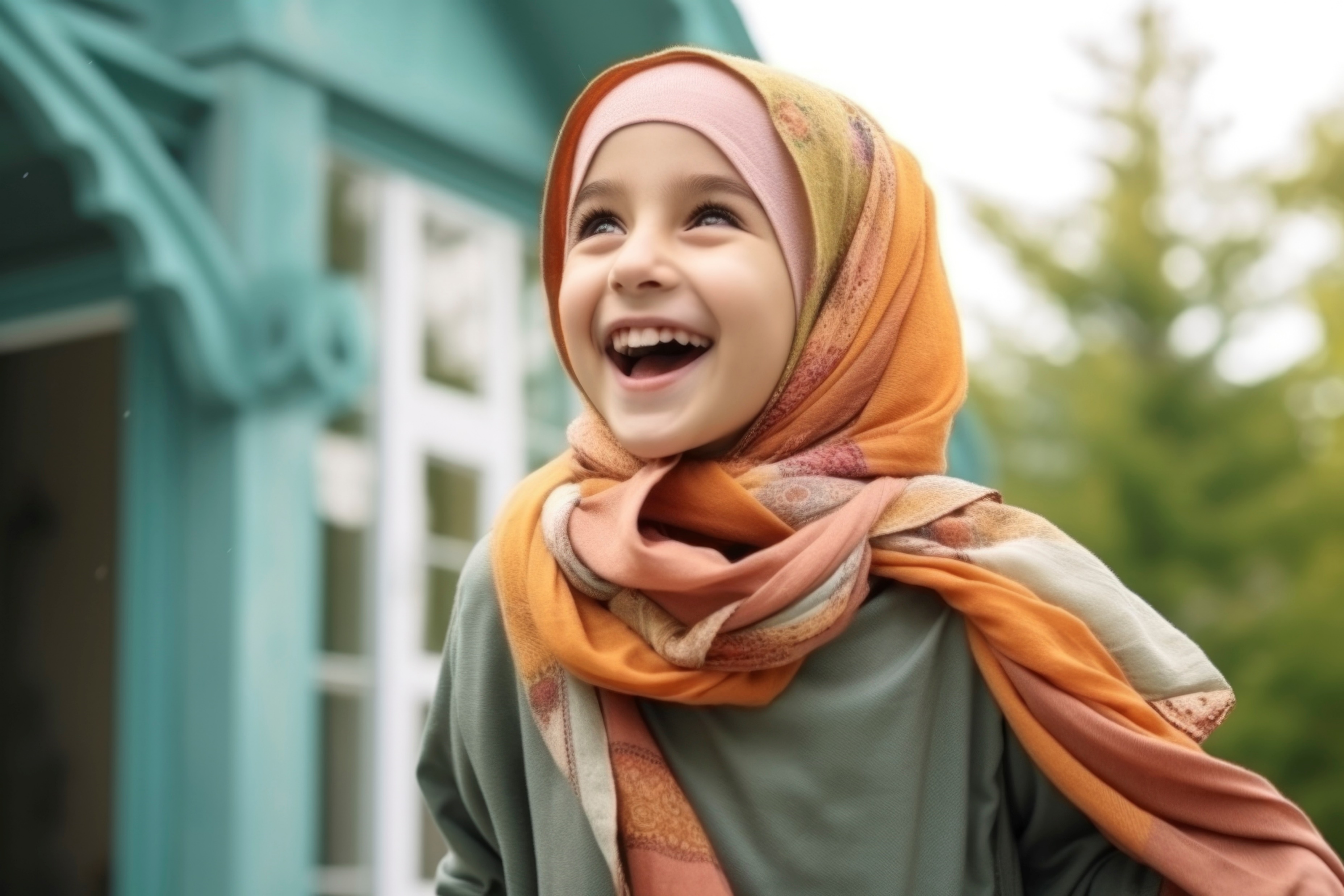 Tebessüm ederek güler ve güldüğünde bembeyaz dişleri dolu tanesi gibi gözükürdü.
“İnsanlara tebessüm etmeniz de bir sadakadır”
Hz. Muhammed (s.a.v.)
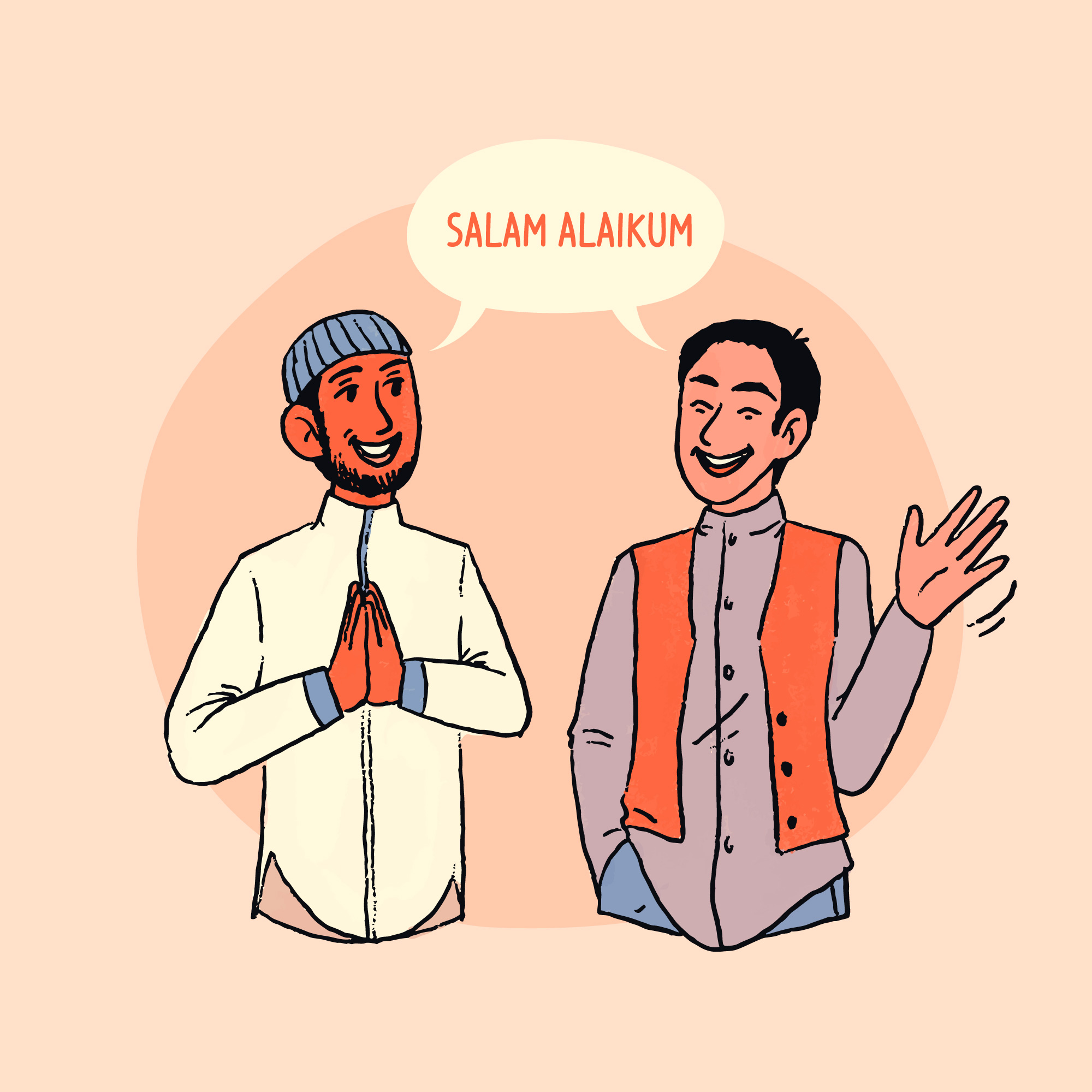 es-selamu aleyküm
«Önce selam, sonra kelam.»
«Bir yere girdiğinizde selam verin. Kalkmak istediğinizde de selam verin. Girerken selam vermekle ayrılırken selam vermek arasında fark yoktur.»
Hz. Muhammed (sav)
Peygamberimizin bu sözlerinde verilen mesajlar nelerdir?
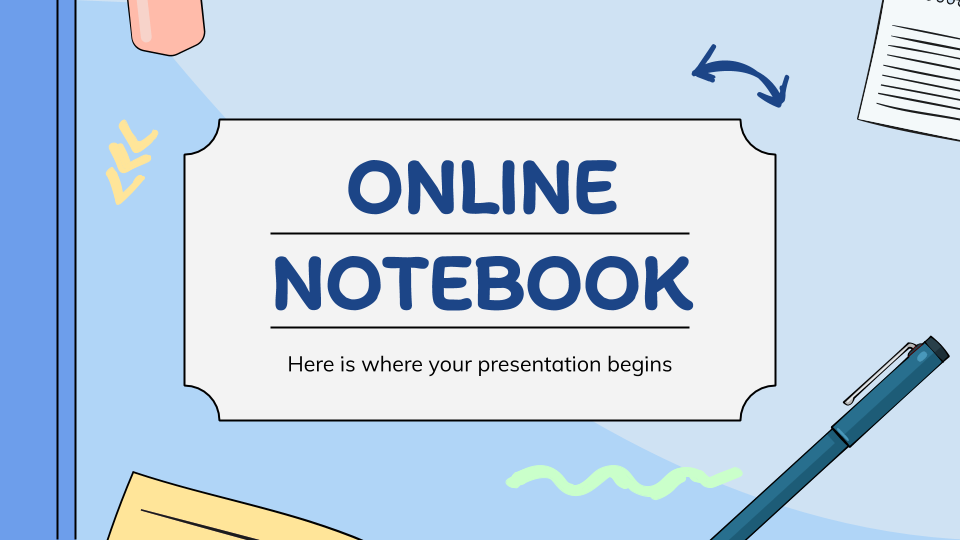 Etkinlik için tıklayınız
Etkinlik yapıyoruz
www.dindersimateryal.com
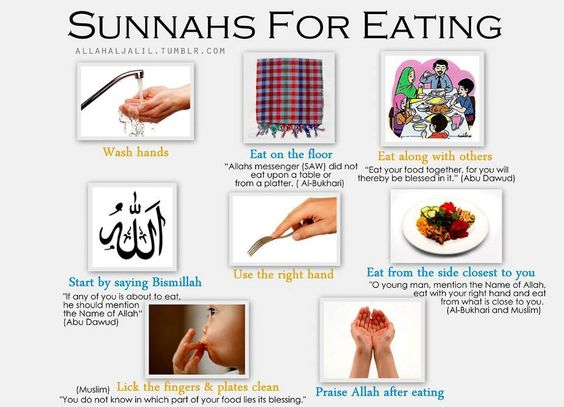 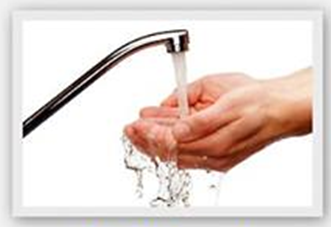 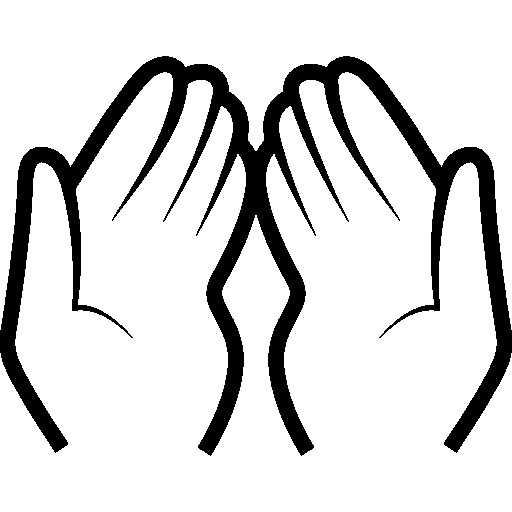 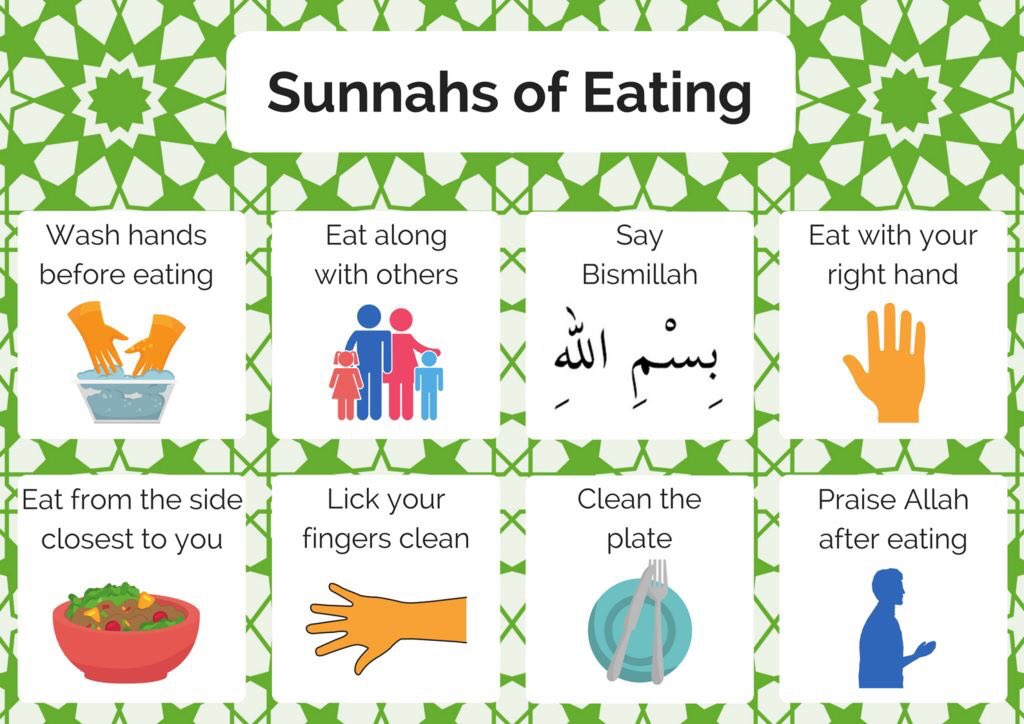 Resimlere göre, boş kutulara Peygamberimizin yeme ve içmeyle ilgili bazı hangi davranışları yazılmalı?
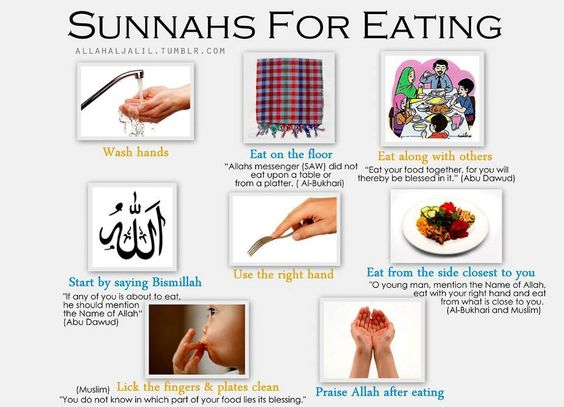 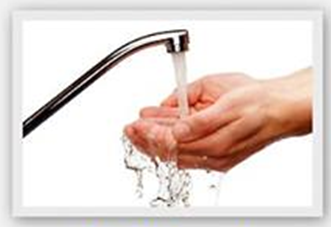 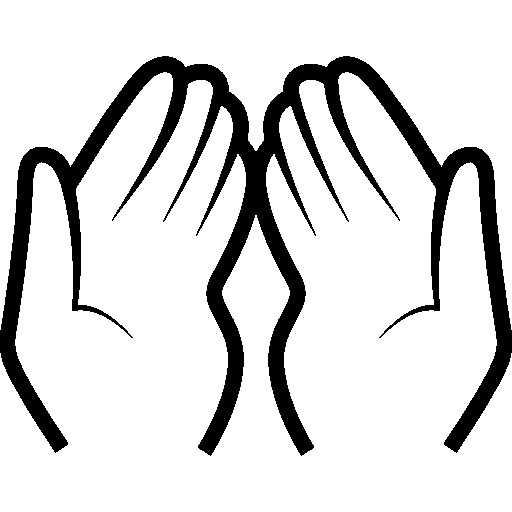 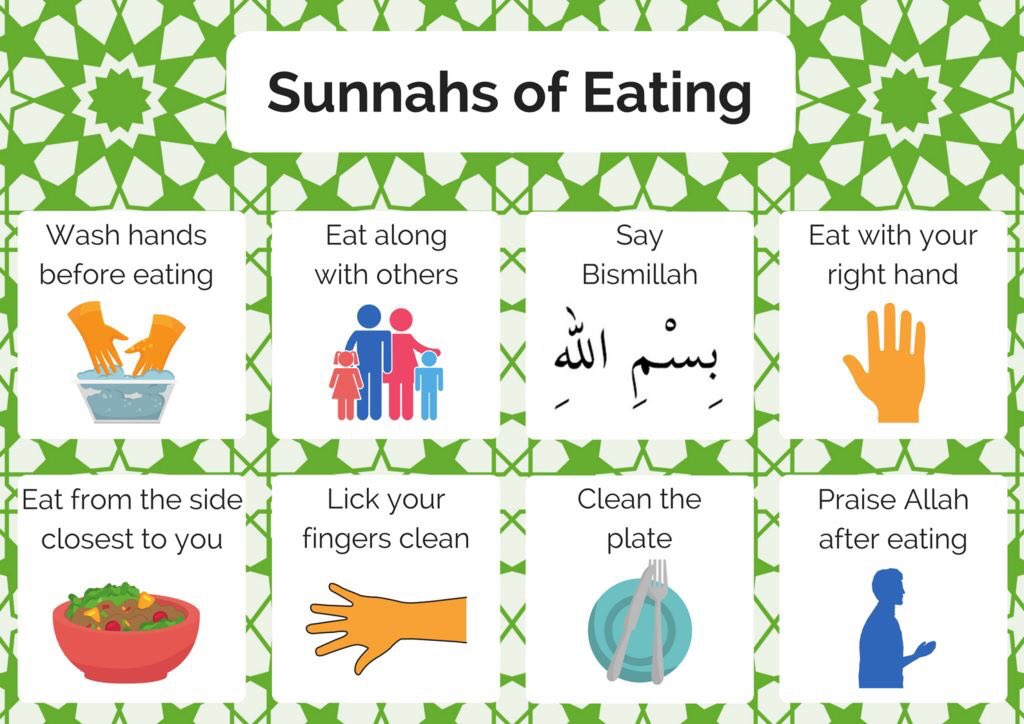 Yemekten önce ve sonra elleri yıkamak
Sağ elle yemek ve içmek
Yemekten sonra Allah’a şükretmek
Besmele ile başlamak
Peygamberimizin yeme ve içmeyle ilgili bazı davranışları
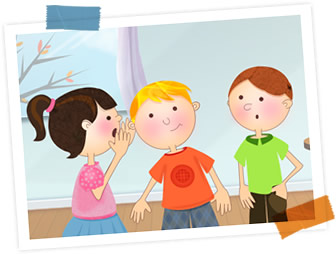 Bu resimde yanlış olan davranış nedir?
Böyle bir durum sizin başınıza gelse neler hissederdiniz?
Peygamberimi Örnek Alıyorum
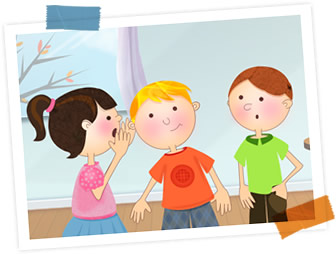 “Üç kişi bir arada olduğunda, iki kişi üçüncüyü bırakarak kendi arasında fısıldaşmasın. Çünkü bu durum onu üzer.” 
Hz. Muhammed (sav)
Peygamberimizin bu sözünde hangi nezaket kuralı vardır?
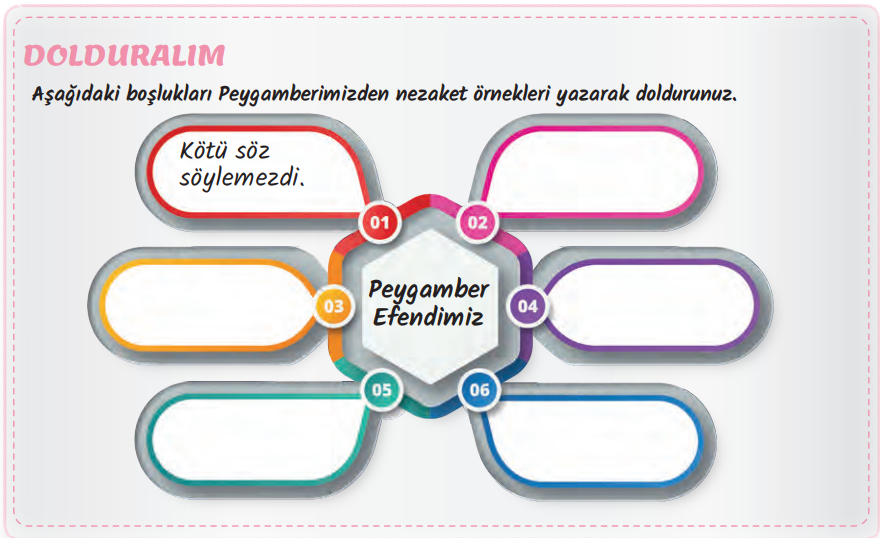 Tebessüm ile karşılardı.
İnsanları rencide etmezdi
İnsanlara saygı gösteridir.
İnsanlarala musafahalaşırdı.
Nimetleri kötülemezdi.
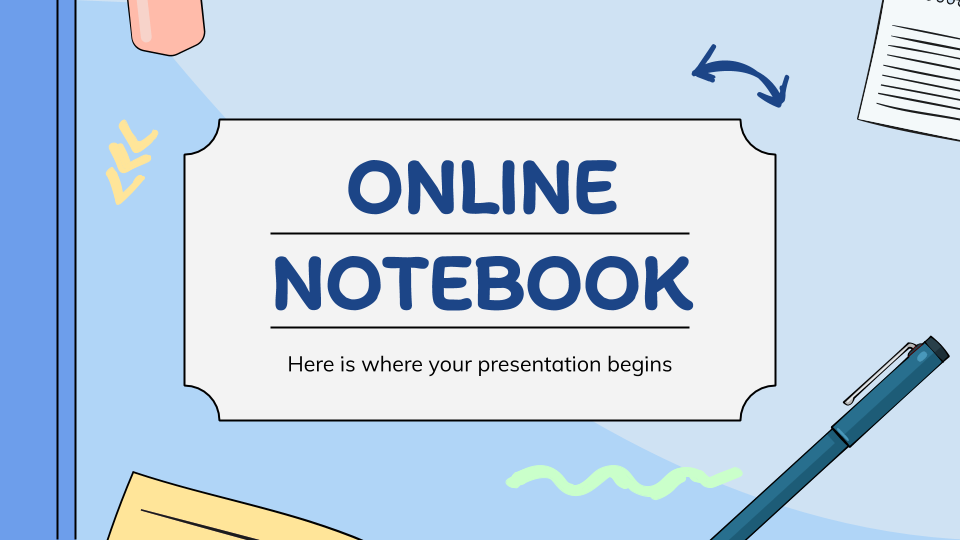 Etkinlik için tıklayınız
Etkinlik yapıyoruz
Çikolatalı
www.dindersimateryal.com
Hazırlayan 
Mustafa YILDIRIM
DKAB Öğretmeni
ddm@dindersimateryal.com
Materyal Sitesi
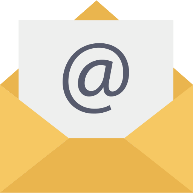 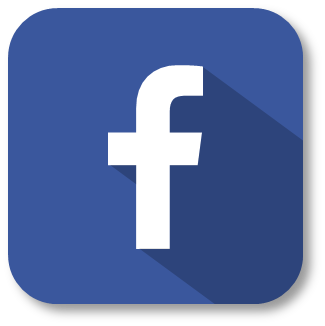 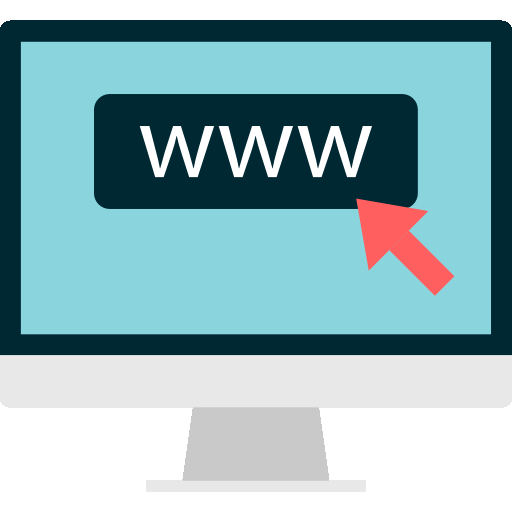 Din dersi Materyal
www.dindersimateryal.com
Derslerinizde kullanmak için sunular üzerinde değişiklik yapabilirsiniz
Sunuları, kişisel web siteleri dışında diğer sosyal medya sitelerinde kaynak göstererek paylaşabilirsiniz.
Eba, zoom, whatsapp vb. uygulamalar ile sunuları öğrencilerinize gönderebilirsiniz.
Görüş ve önerileriniz için tıklayınız
Bitir